SAE AERO
Chase Beatty (Team Leader)
Brian Martinez (Organizer)
Mohammed Ramadan (Financial Officer)
Noe Caro (Historian)
Brian Martinez
CUSTOMER description
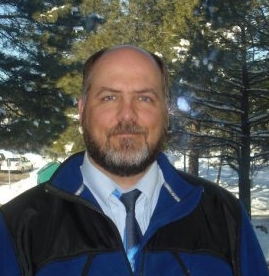 Dr. John Tester
SAE advisor since 2000
Judges at AERO competition
Academic advisor
Dr. Tom Acker
2
Brian Martinez
Society of Automotive Engineers AERO Design
SAE is a student engineering club

Annual SAE Aero competition west has three competition classes
Regular- Size limitation, Engine limitation, payload bay limitations,  recommended for undergraduates
Advanced- No size limitation, no engine limitation, requires advanced electronic distance measuring device, requires braking device recommended for graduate students
Micro- Must be hand thrown, must be extremely lightweight, must carry a large payload, all electric system including engine.

Main purpose of all three classes is to carry as much weight as possible

Competing in regular class

Choose as senior design project
3
Brian Martinez
Project description
Design and build an airplane to lift as much payload as possible
Combined dimensions cannot exceed 225”
Take off within 200ft
Land and stop within 400ft
Payload and airplane cannot exceed 55lbs
Fly in a circle at least once
No lighter than air aircrafts or helicopters
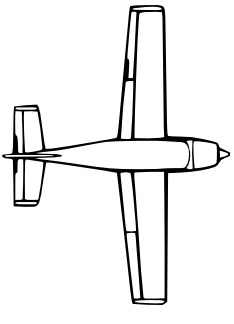 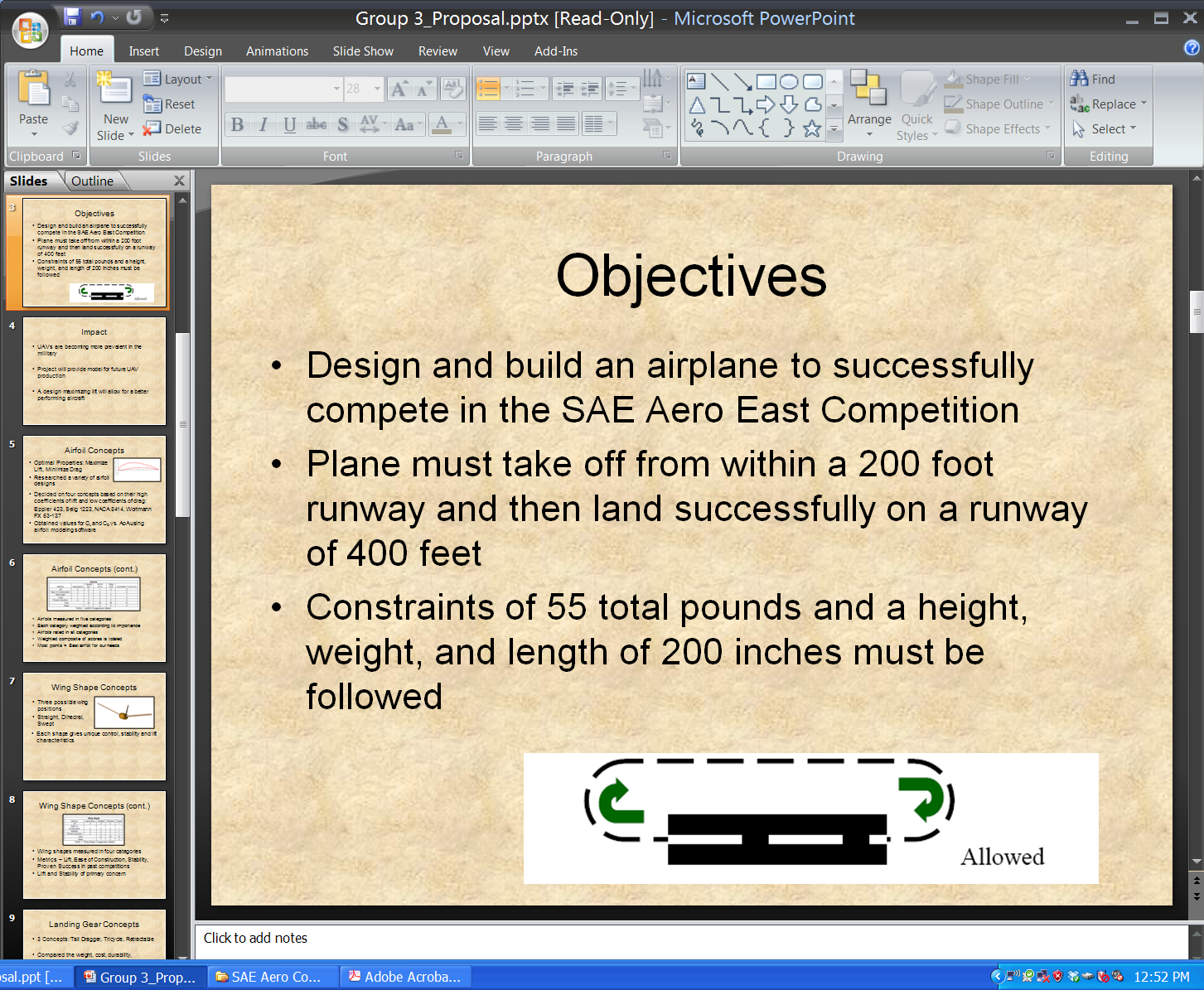 Land  within 400 ft.
Take off 200 ft.’
4
Brian Martinez
Project Schedule
Phase 1: Research
09/19/11 – 03/01/12
Equations, materials and airplane design

Phase 2: Fundraising
09/19/11 – 12/27/11
Wing-a-thon

Phase 3: Design the Prototype
10/17/11 – 01/20/12
Solidworks model
5
Brian Martinez
Project Schedule Cont.
Phase 4: Competition Report
01/03/12 – 02/06/12
Analysis of aircraft design

Phase 5: Construction of Final Aircraft
01/20/12 – 03/10/12
Wing
Fuselage
Landing Gear

Phase 6: Competition
03/16/12 – 03/18/12

Phase 7: Final Report
03/18/12 – 05/04/12
6
Brian Martinez
Budget
Brian Martinez
7
Deliverables
Constructed airplane


Competition Results


Final Report
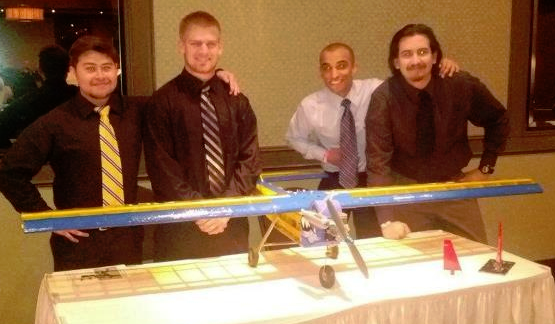 8
Brian Martinez
Design Research
Airfoil profile
Wing geometry
Tail configuration
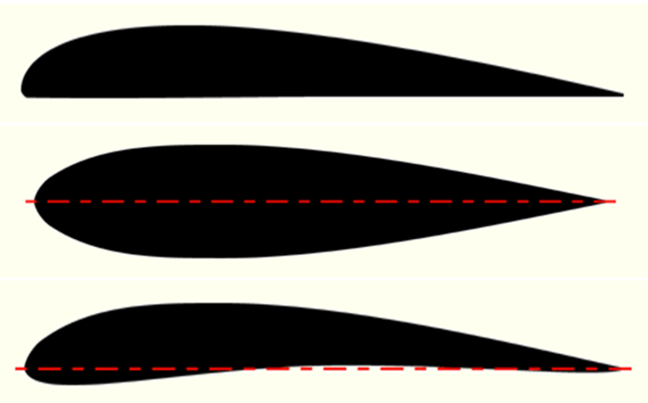 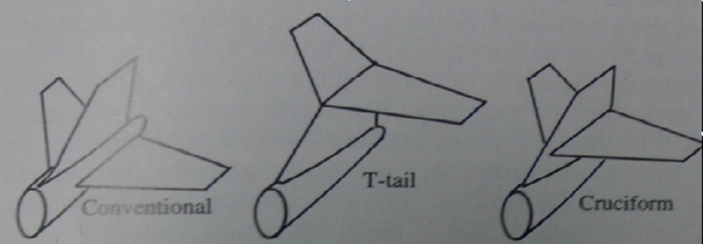 9
Mohammed Ramadan
Design Research cont.
Fuselage-Square edge, tear drop, combination

Landing Gear- tail dragger or tricycle landing gear
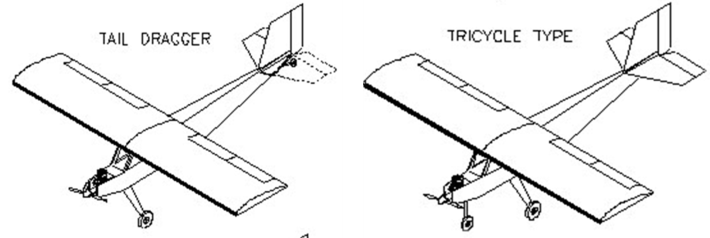 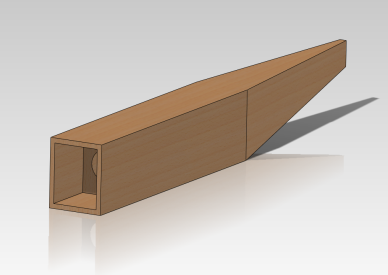 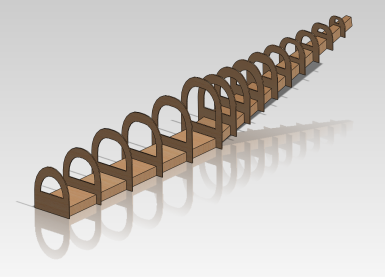 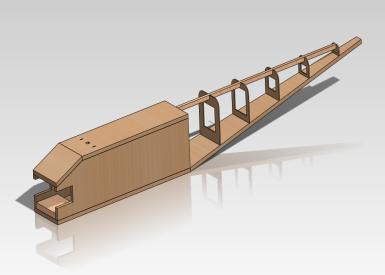 10
Mohammed Ramadan
Design Summary
11
Mohammed Ramadan
Airfoil Key Parameters
Stall: is a sudden drop in the lift coefficient  when reaching a critical AoA
12
Mohammed Ramadan
Airfoil Analysis
(Lift Coefficient vs AoA)
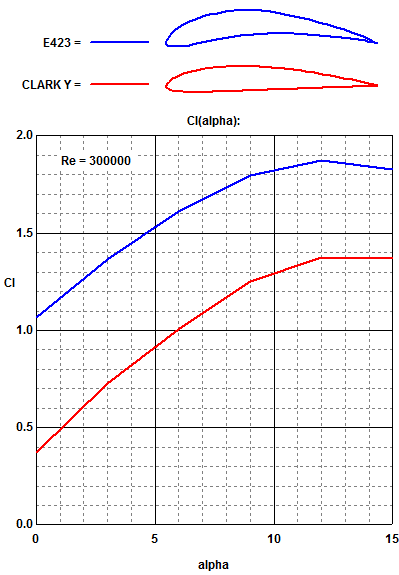 Profili
13
Mohammed Ramadan
Airfoil Analysis CONT.
(Drag Coefficient vs AoA)
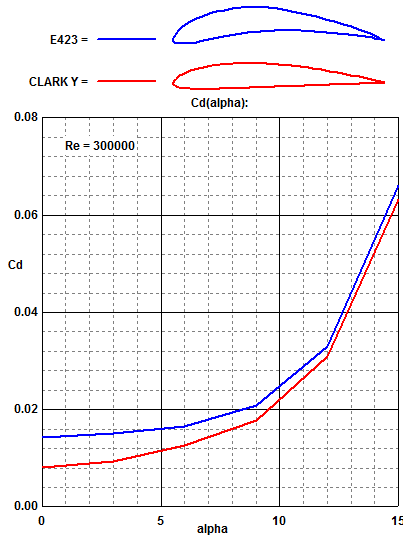 Profili
14
Mohammed Ramadan
Airfoil Analysis CONT.
(Lift to Drag Ratio vs AoA)
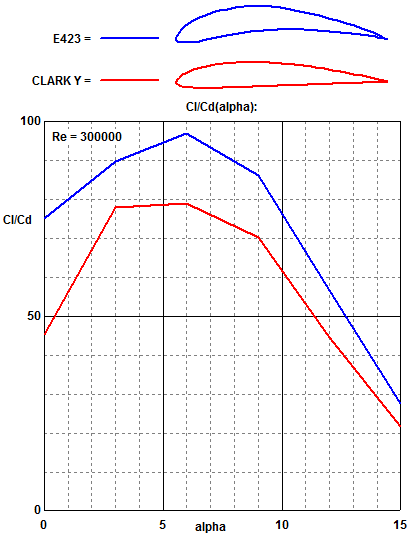 E 423
L/D max = 97 at 6°

Clark Y 
L/D max = 79 at 6°

Maximum L/D is an 
important parameter 
in airfoil performance
efficiency
Profili
15
Mohammed Ramadan
Airfoil Design
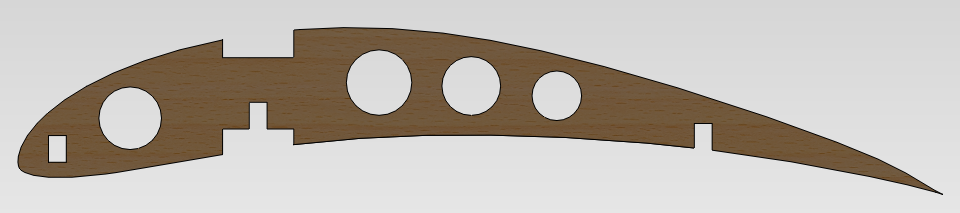 SolidWorks & Profili 

4 lightening  holes

3 spar locations 

Initial chord = 13 inches

Max thickness = 1.63 inches
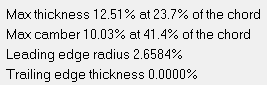 16
Mohammed Ramadan
Wing Dimension Summary
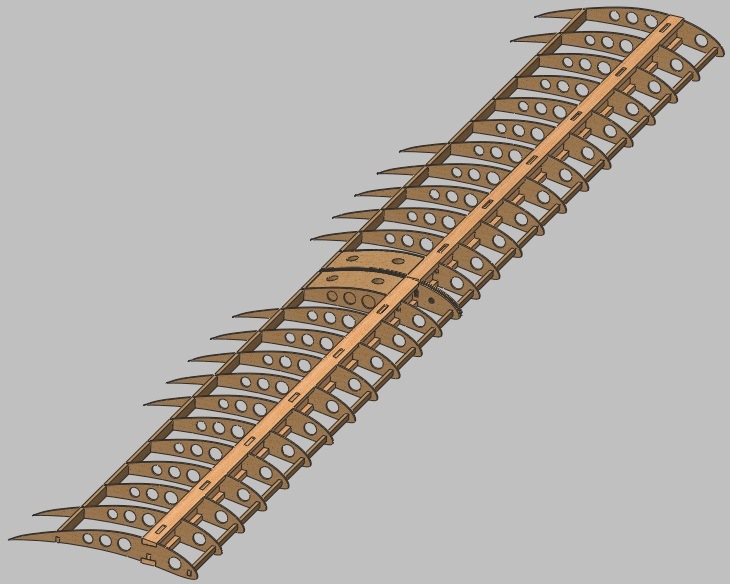 Wing calculation
Mohammed Ramadan
17
Horizontal Tail section
An Aspect Ratio of  4 will be used for the horizontal tail section
This horizontal span will be about 32 in with a chord of 9 in
There will be no taper in the horizontal tail
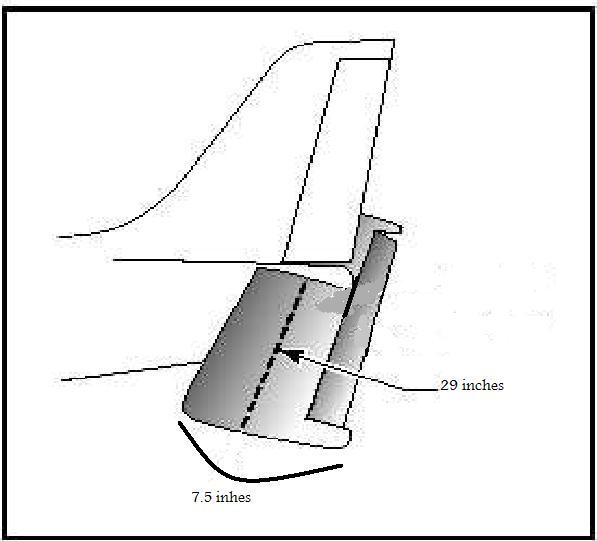 (Anderson)
18
Noe Caro
Vertical tail section
Aspect Ratio will be 1.5
The vertical tail will be tapered at a ratio of 50%
Will have a root chord of 11.75 in
Will have a tip chord of 4.5 in
Will have a span of 14 in
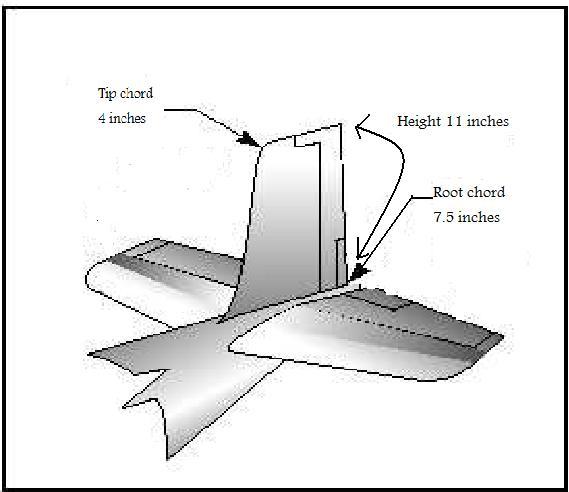 19
Noe Caro
PROPULSION TESTING
Testing done with different propellers at elevation similar to Van Nuys.





Results indicated should use a 14*4 propeller
Noe Caro
Takeoff and landing calculations
We calculated our design to take-off within 200 ft with a 22 lb payload
21
Noe Caro
Payload Prediction Graph
22
Noe Caro
Center of gravity analysis
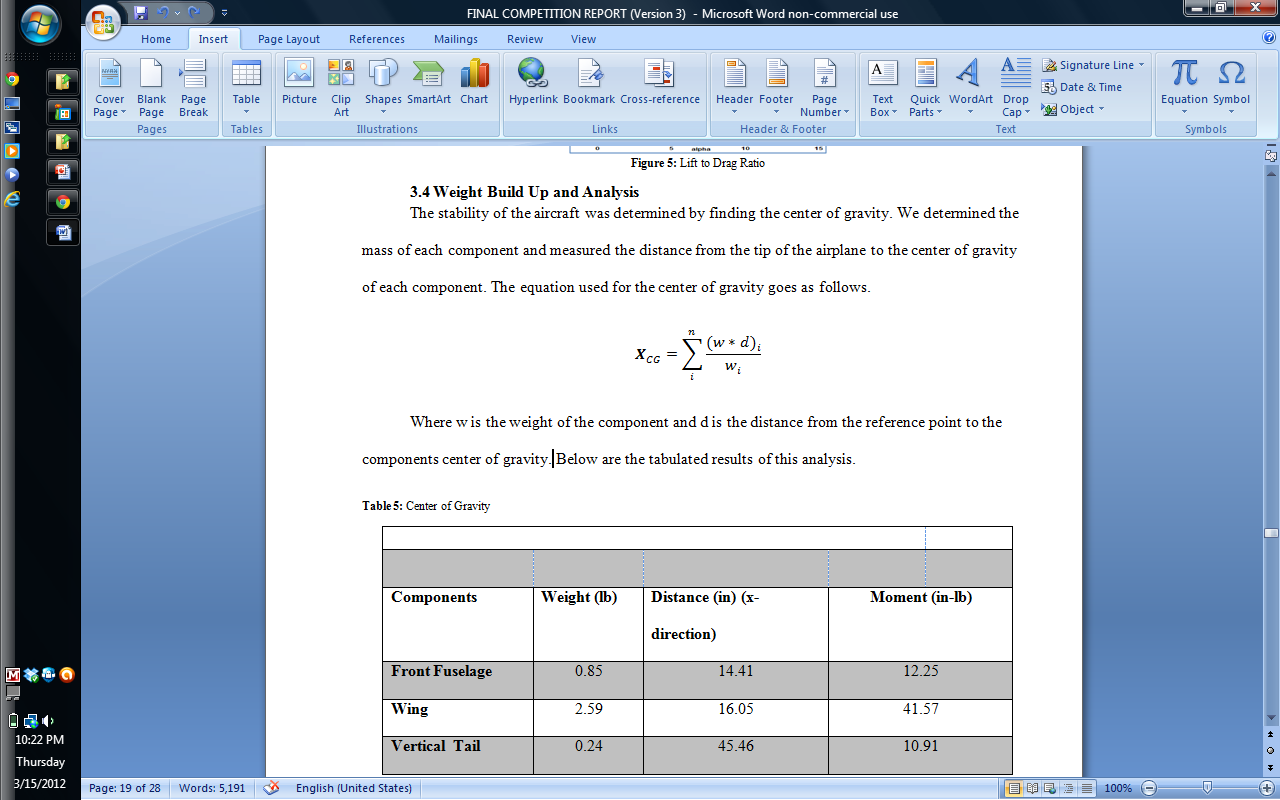 C.G. is located  15.61 inches without payload from the tip of engine

C.G. is located 15.03 inches with payload  from the tip of the engine
23
Noe Caro
Stability and Control
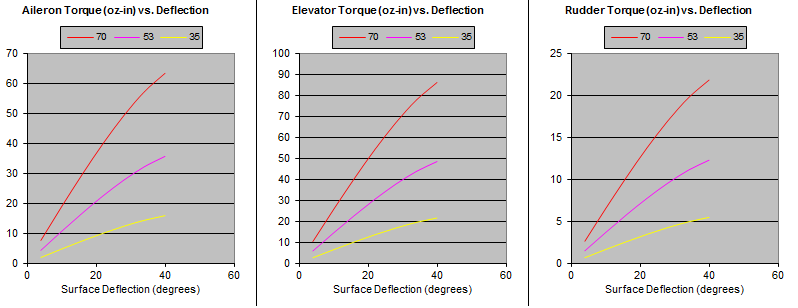 With C.G. we found the static margin using Aerodynamics, Aeronautics, and Flight Dynamics, John Wiley
Found that the plane was stable with and without payload
Neutral points were 2.18 and 2.74 inches from C.G.
Using different  speeds in mph
Based on results used different servos for elevator than  the rudder and ailerons.
24
Noe Caro
Wing Structural Analysis
22 lb loading with ends of the wings fixed

Maximum Stress- 2600 psi

Maximum displacement- 1.1 in

Yield Stress of balsa-3000 psi
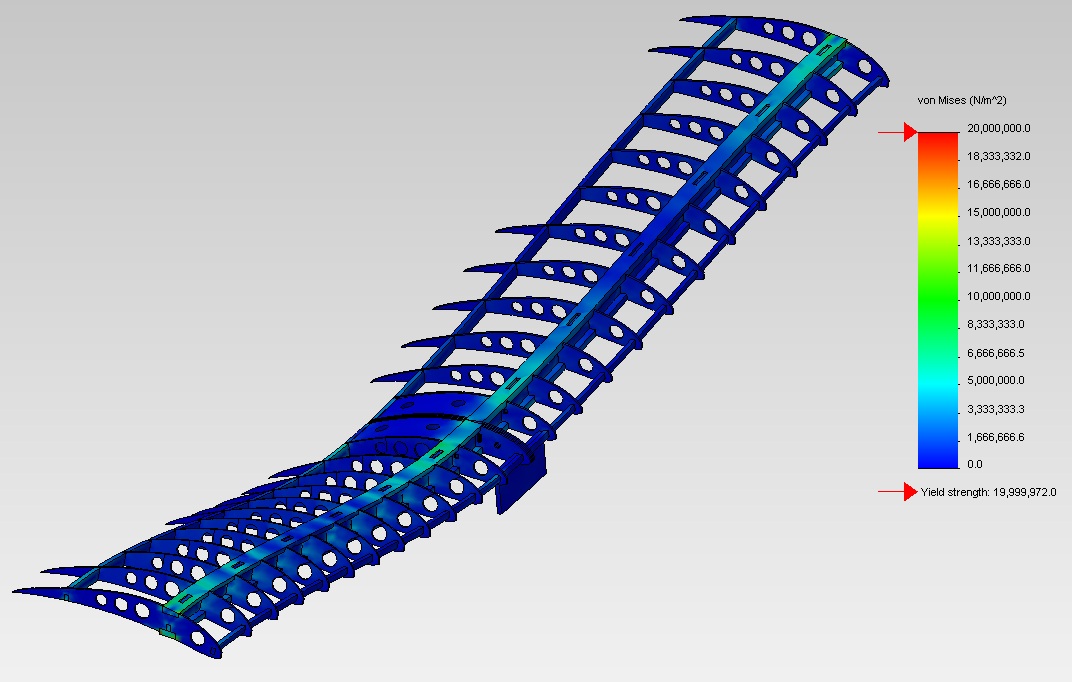 25
Noe Caro
Construction process
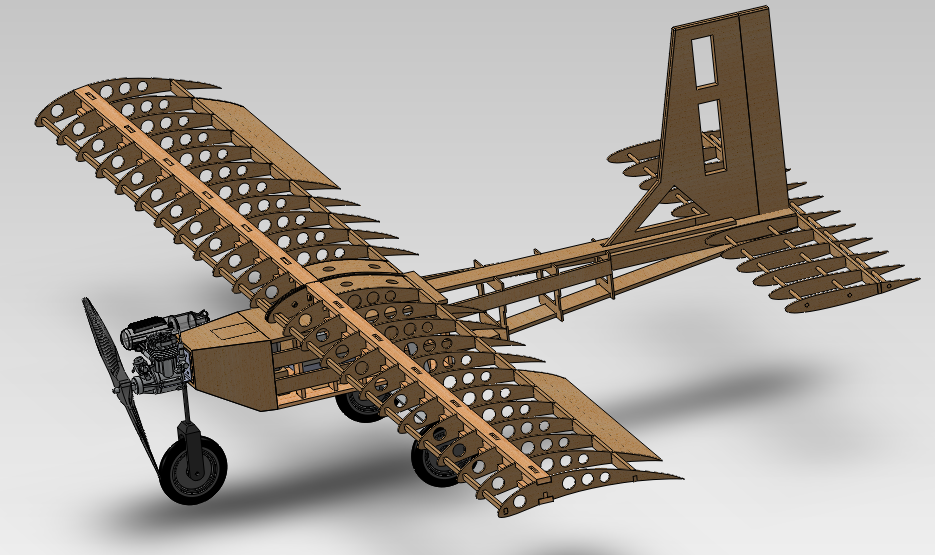 26
Chase Beatty
Construction process cont.
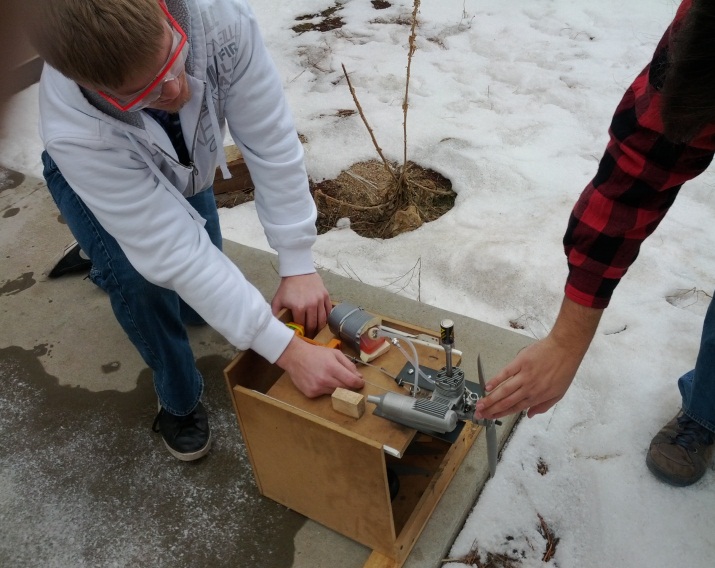 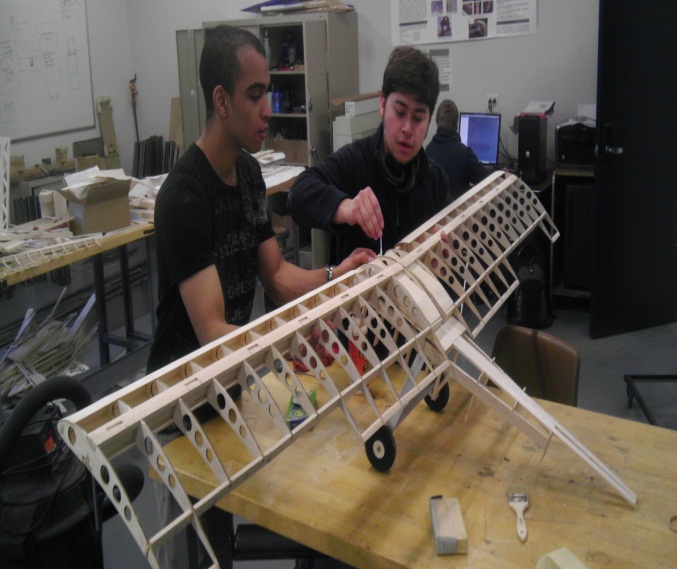 27
Chase Beatty
Construction process cont.
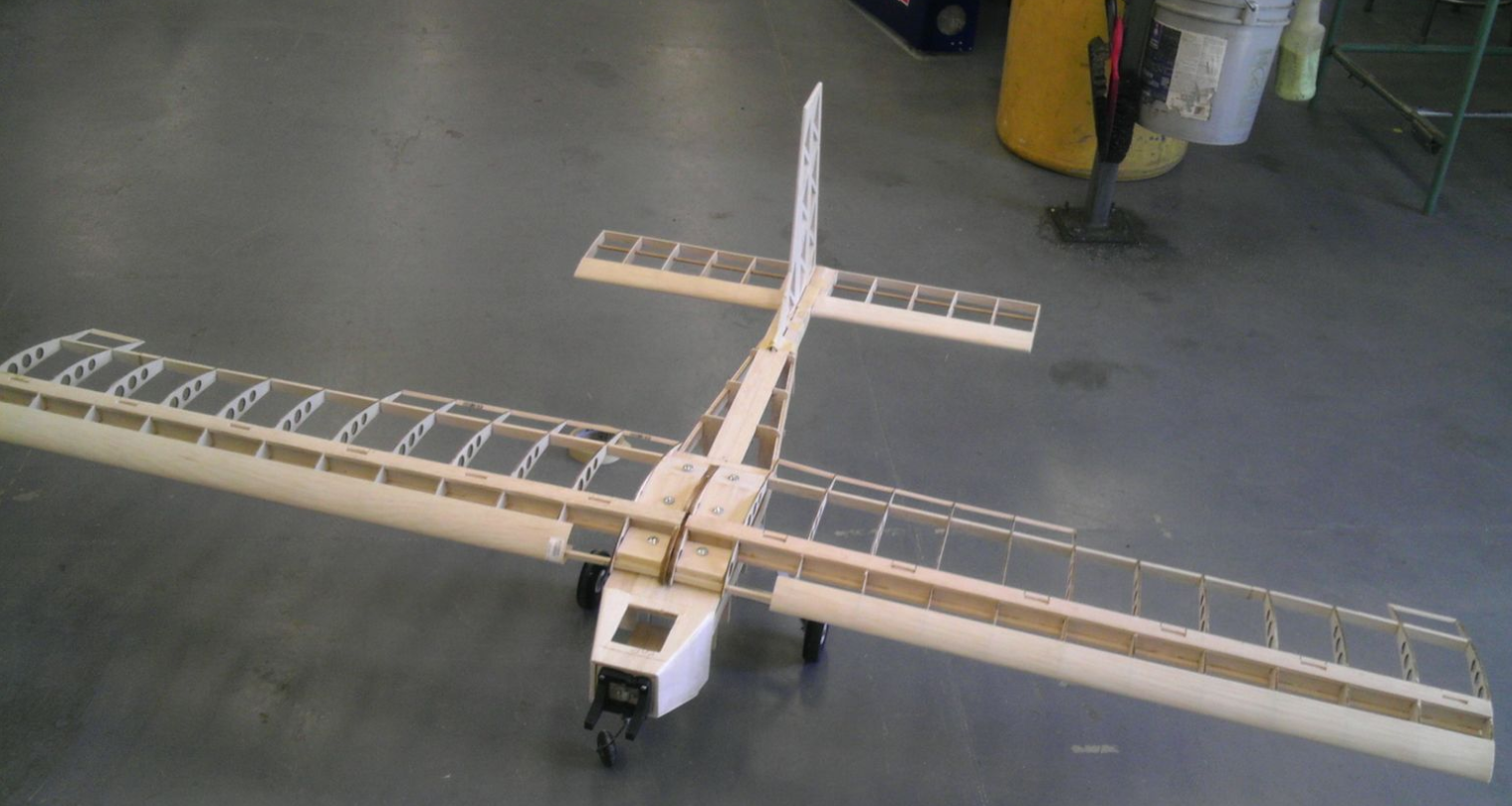 28
Chase Beatty
Final Design
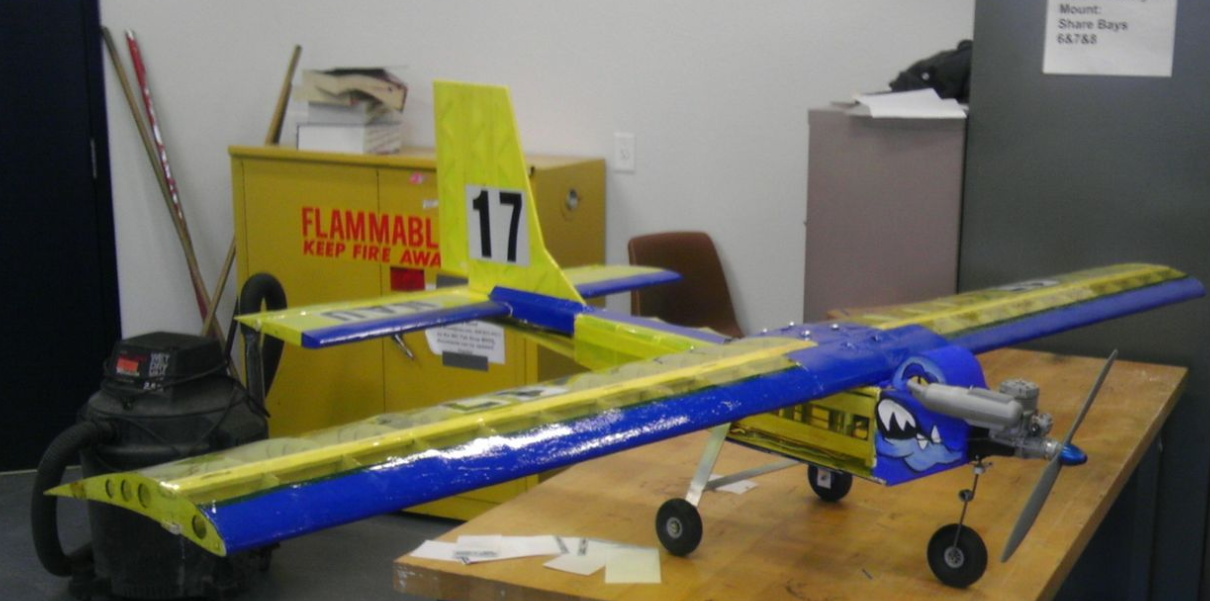 29
Chase Beatty
Man Power
1st semester – 72 hours per person
2nd semester until spring break – 180 hours per person
Estimated remaining time – 50 hours per person

Total time – 302 hours per person
30
Chase Beatty
Results of competition
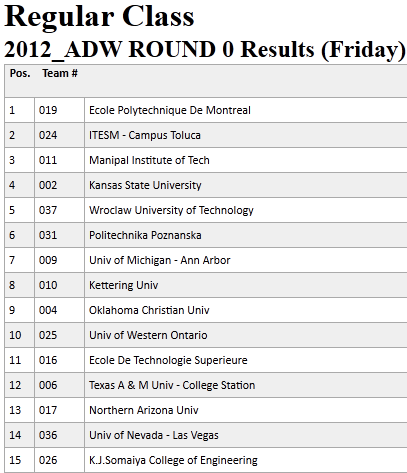 Placed 13th out of 35 universities at competition in Van Nuys, California on the report and presentation scores

Flew the day before competition and successfully completed 3 circles while taking off and landing flawlessly

Calculated a 45 feet take-off distance compared to the actual take off distance of about 30 feet with no payload
31
Chase Beatty
Conclusion
Finished 24th out of 35 overall while taking a zero in our flying score due to unfavorable weather conditions
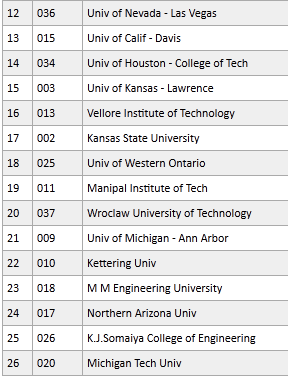 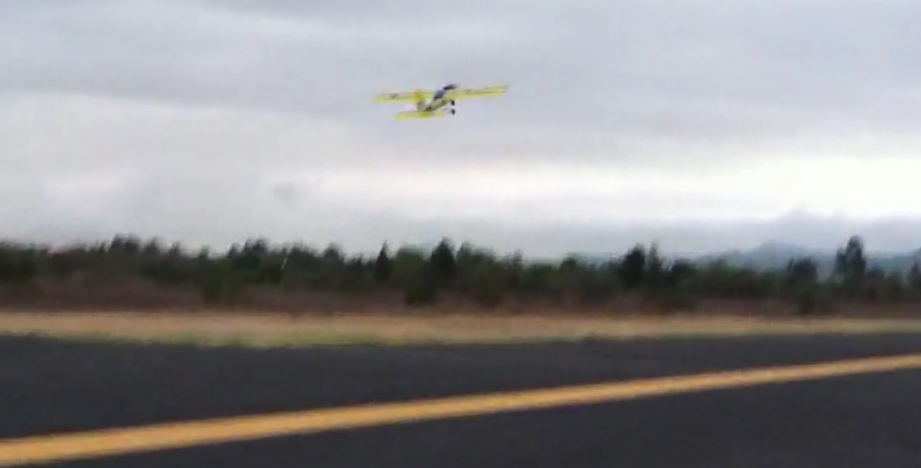 32
Chase Beatty
Questions?
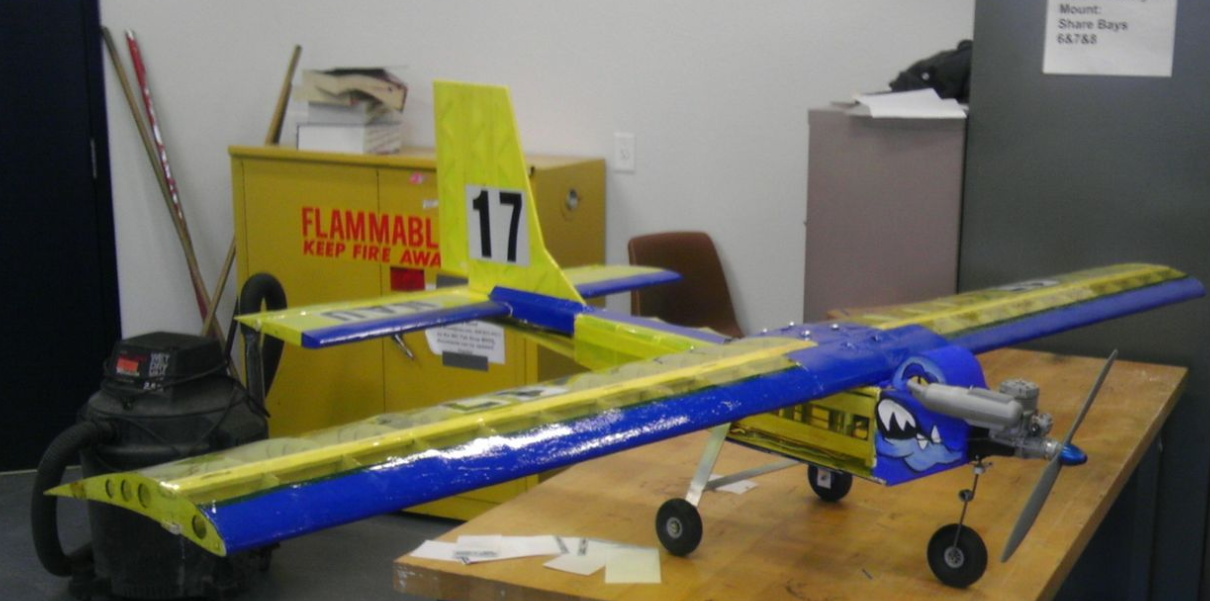 33
REFRENCES
Anderson, John D., fundamentals of Aerodynamics, McGraw-Hill, New York, 2011
B. W. McCormick, Aerodynamics, Aeronautics, and Flight Dynamics, John 
	Wiley, 1995
Garner, W. B., “Model Airplane Propellers” 2009
Nicolai, Leland M., Estimating R/C Model Aerodynamics and Performance, Lockheed Martin, 2009
Aircraft Proving Ground. -http://www.geistware.com/rcmodeling/calculators.htm 
Raymer, Daniel P., Aircraft Design: A Conceptual Approach, American Institute of Aeronautics and Astronautics, Virginia, 1999
Philpot, Timothy. Mechanics Of Materials. Hoboken: John Wiley and Sons Inc, 2008. 411-421.
 Anderson, John D., aircraft performance and design, McGraw-Hill, New York, 1999